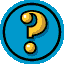 Повторим!
Каково строение вещества ?
Назовите агрегатные состояния вещества.
 Что такое масса?
 Как определить массу тела?
 Как определить объем тела?
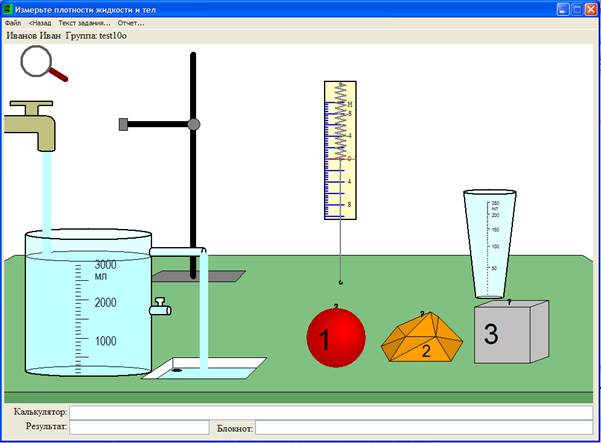 Плотность вещества
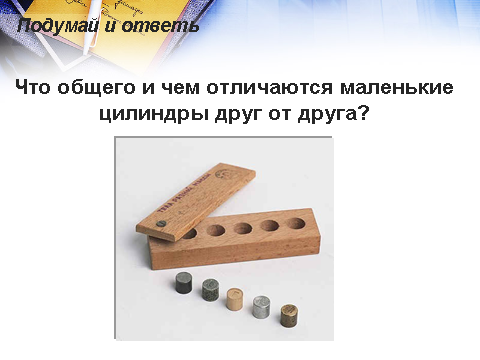 11
Тела, имеющие равные объемы, но изготовленные из разных веществ, имеют разные массы.


          М  > m
                                в 3раза

цилиндр из латуни                цилиндр из алюминия
М
m
V1 = V2
M1 ≠M2
6
M1 = M2
V1 ≠ V2
Плотность – это физическая величина, показывающая, какая масса вещества приходится на единицу объема тела.
Определение
Плотность – это физическая величина, которая равна отношению массы тела к его объему:
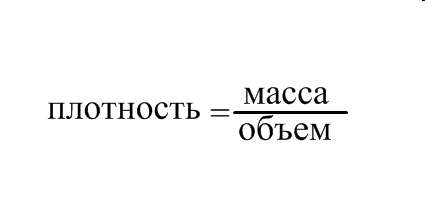 Обозначение
(греческая буква «ро»)
                    
                        ρ
Формула
Единицы измерения
( ρ )= кг/м3
ρ  = г/см3
Плотность показывает, чему равна масса вещества, взятого в объеме 1м3 (или 1см3)
свинец
       V=1м3
       m=11300кг
железо
      V=1м3
     m=7800кг
Плотность некоторых
        веществ
10
3
3
1 г/см
13,6 г/см
3
7,8 г/см
Ртуть
Железо
Вода
0,0013 г/см
3
Воздух
13
СЛЕДУЕТ ПОМНИТЬ!
ПЛОТНОСТЬ ОДНОГО И ТОГО ЖЕ
  ВЕЩЕСТВА В ТВЕРДОМ, ЖИДКОМ И ГАЗООБРАЗНОМ СОСТОЯНИЯХ РАЗЛИЧНА.
 Например: плотность льда – 900 кг/м
                          воды – 1000 кг/м                                        		водяного пара – 0,590 кг/м
3
3
3
Почему плотность одного и того же вещества в твердом, жидком, и газообразном состояниях различна?
Н2О
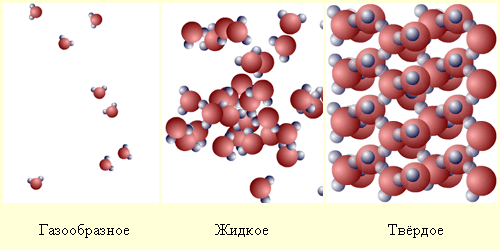 1000кг/м3
900кг/м3
0,590кг/м3
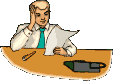 Плотность редкого металла осмия равна 22600кг/м3. Что это означает?
На чашках уравновешенных весов лежат      кубики. Одинаковы ли плотности веществ, из которых сделаны кубики?
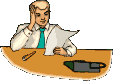 Ответ:
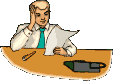 В одном из двух одинаковых сосудов налили воду (левый сосуд), в другой раствор серной кислоты равной массы. Какая жидкость имеет большую плотность?
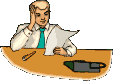 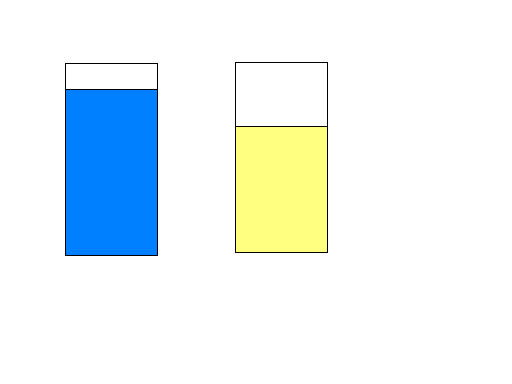 серная кислота
вода
Ответ:
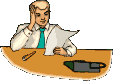 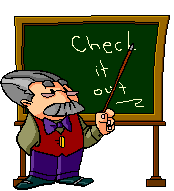 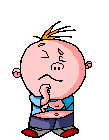 На рисунке изображены два кубика одинакового объема из золота и меди. У какого из кубиков масса вещества больше  и во сколько раз?
Ответ:
Масса  золота больше
массы меди в 2,2 раза
Способы измерения
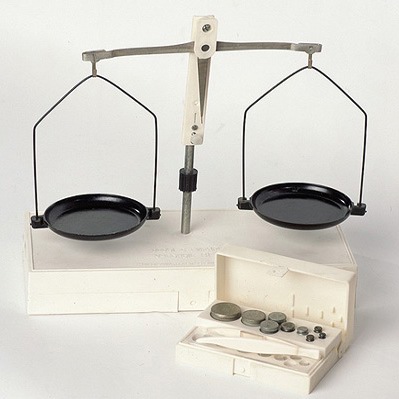 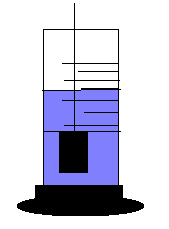 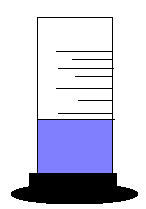 а
c
b
Измерить объем, массу тела и
 вычислить плотность вещества.
Другие способы измерения плотности
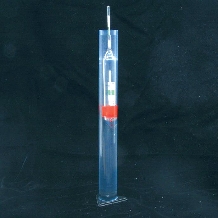 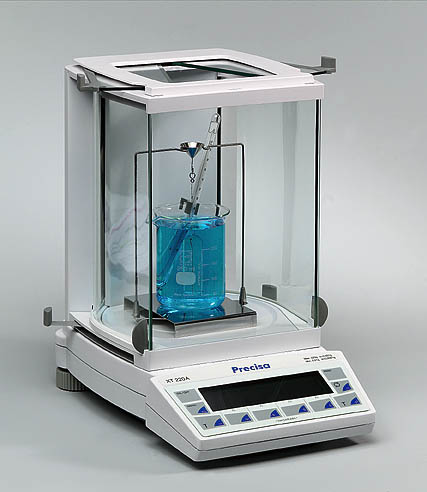 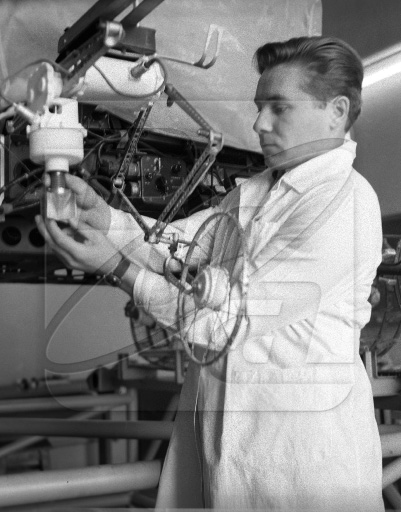 ареометр
плотметр
Прибор для измерения 
плотности лунного грунта
Домашнее задание:
§   21; упражнение 7 №5
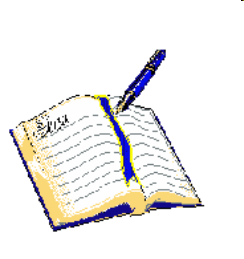